德光中學
113學測升學講座
(一)推甄申請制度

主講人：輔導組長王志豪
日期：113年03月01日
時間：18:30-19:25
學測成績出來後….
分數出來之後：請冷靜自己的心情，真誠的面對這個分數，不論是進步或退步或差不多，這個分數都是現在你(妳)這段日子”因”生出來的”果”，不論如何都要接受它，因為這就是一個真實的成果。
就先用這個分數算算看可以到哪個學校哪個科系，看看是否會遺憾後悔，如果不會，就試著申請看看吧。如果心裡有百般的掙扎與奮鬥的想法，給自己一點時間，好好的思考，有捨才有得，仍有分科的第二次機會。即使真的要重考一年，對一輩子的人生也只是一年而已。
如何協助學生做最適合的決定
自己
自我認識
志向/價值觀
興趣
生涯決定
金三角：
能力/性向
做決定
做決定
選校
選系
大學學群校系與職業工作分析資料
大學多元入學方案的了解
老師家長的影響
社會發展的趨勢
目標
升學、校系
、教育、職業資料
環境
社會與
環境因素
做決定
限制或助長因素
各校系的深入認識
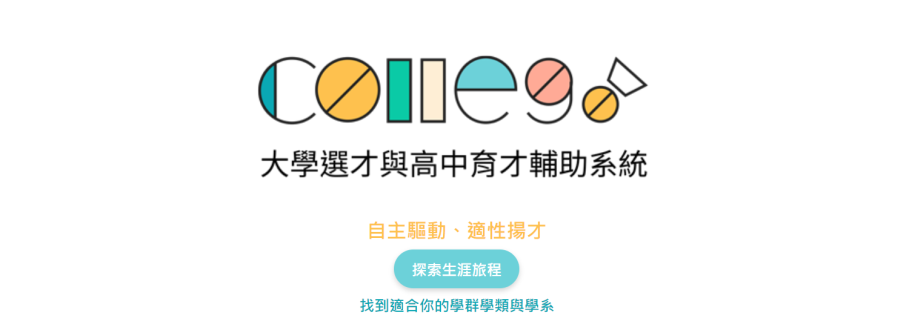 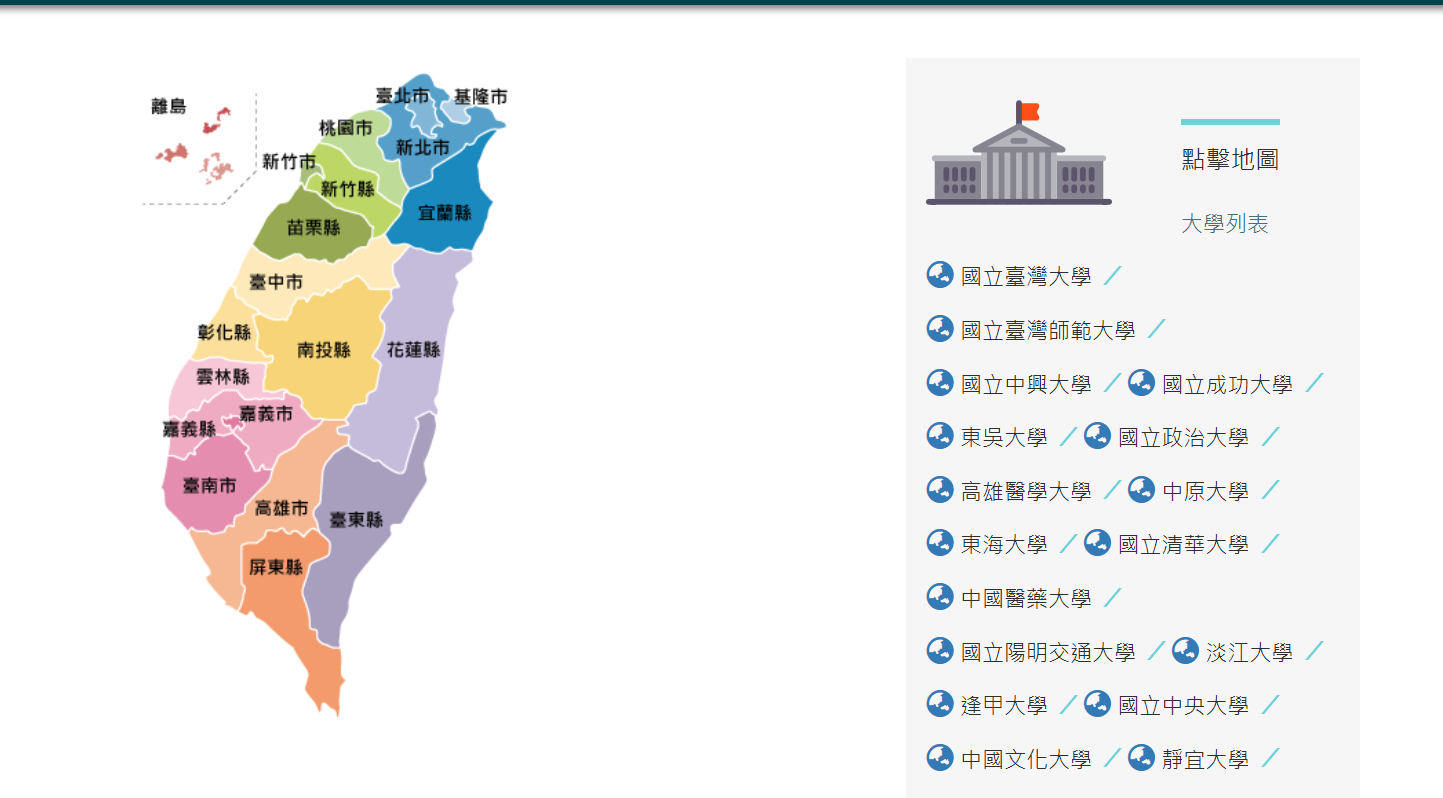 「2024大學暨技職校院多元入學博覽會」
3月2~3日上午10點到下午5點
南區：高雄新光三越左營店10樓
(高雄市左營區高鐵路123號)
分科  VS  申請選校  VS  選系轉學考  VS  重考選系  VS  轉學
提出思考點：1.學費補助：公立vs私立  拉近距離?2.學校人數多寡與科系的關聯?   例：國立高雄大學    5986人           私立輔仁大學   25981人
111大學人數統計表
2/16      開學
2/27      公布在校百分比、學測成績
2/29      公布術科成績單
3/01 1830 家長、學生申請、繁星說明會
2/29-3/04 請學生進入政高系統確定自己的學測成績及校排百分比資料正確
3/04    高三繁星推薦擬真選填      
3/06    高三繁星推薦正式選填
3/19    公布繁星第一階段篩選結果
3/21-22 大學申請入學志願報名截止
3/28    大學申請公告第一階段篩選結果
4/7高三學生上傳高三上學期課程成果2359截止
4/9課程成果教師認証2359截止
4/11高三學生上傳多元成果及勾選、課程勾選2359截止      
4/15-5/10 1500-1700 愛心媽媽陪你練口試
4/27(六)德光高三模擬面試(真教授)
5/02-08大學申請入學第1階段通過篩選考生（上傳及勾選）審查資料至甄選會
5/13-14至甄選會系統確認考生第6 學期修課紀錄
5/16-6/02大學申請入學第二階段甄試(面試)
6/4畢業典禮
6/5繁星第八類群公布錄取名單
6/6-7正備取生登記統一分發就讀志願序
6/8-18分科測驗報名
6/13公告大學申請統一分發結果名單
7/12-13大學分科測驗
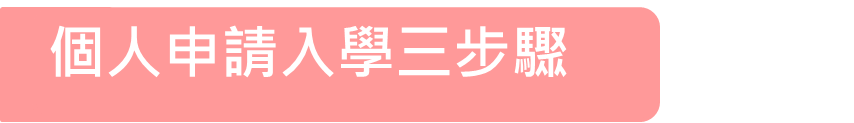 延伸
第一步 — 一定要會看簡章-很重要喔
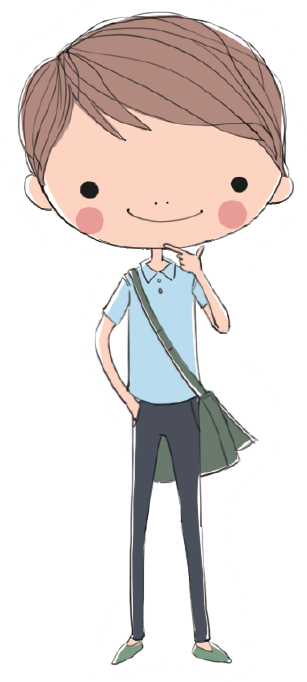 學會看簡章-很重要喔
簡章=使用說明書
延伸
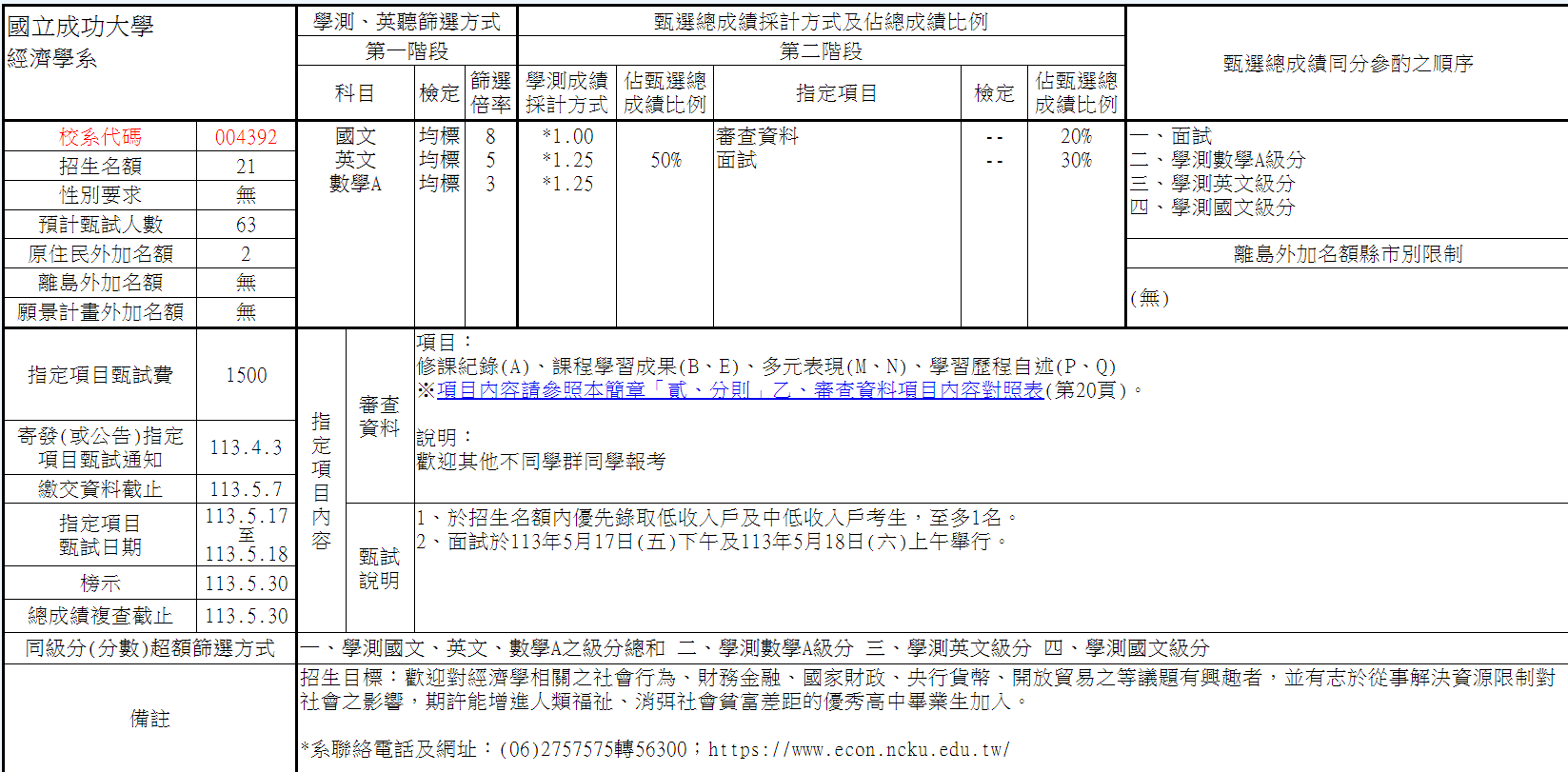 111111
先篩選
(先檢定、後篩選)
再甄試
算總分
(學測+甄選成績)
3.先尋找倍數最大的
4.依次倍數篩選
2.確定
招生名額
1.先確定是否達到標準
5.倍數最小的就是第二階段的名額
6.超額
的比法
第二階段
3.其他佔的百分比
2.學科佔的百分比
4.超額時的比法
1.各科的
加權
4.面試日期是否與他校有衝突
5.該校的
放榜日
3.通知第一階段通過與繳交備審的時間
2.面試時間
的安排
1.審查資料的內容
(詳細的內容要到該科系的網頁查詢)
4.倍數最小的就是第二階段的名額
3.再尋找倍數最大的
2.確定
招生名額
1.先確定是否達到標準
5.超額時的比法
2.學科佔的百分比
3.其他佔的百分比
4.甄選總成績同分參酌之順序
1.各科的
加權
1.通知第一階段通過與繳交備審的時間
3.面試日期是否與其他大學衝突
4.該校的
放榜日
2.審查資料的內容
1.審查資料的內容
2.面試的解釋
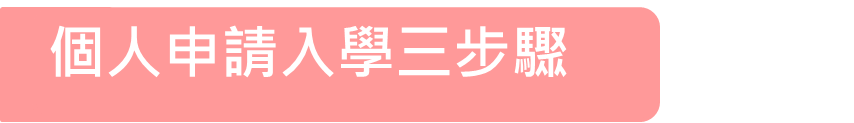 延伸
第二步 — 使用落點分析
善用免費的落點，再加上自己的驗算，會更方便預測。
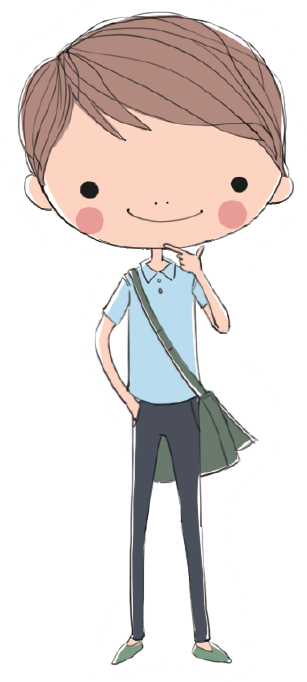 落點分析：交叉查榜https://www.com.tw/p.html                                                免費的
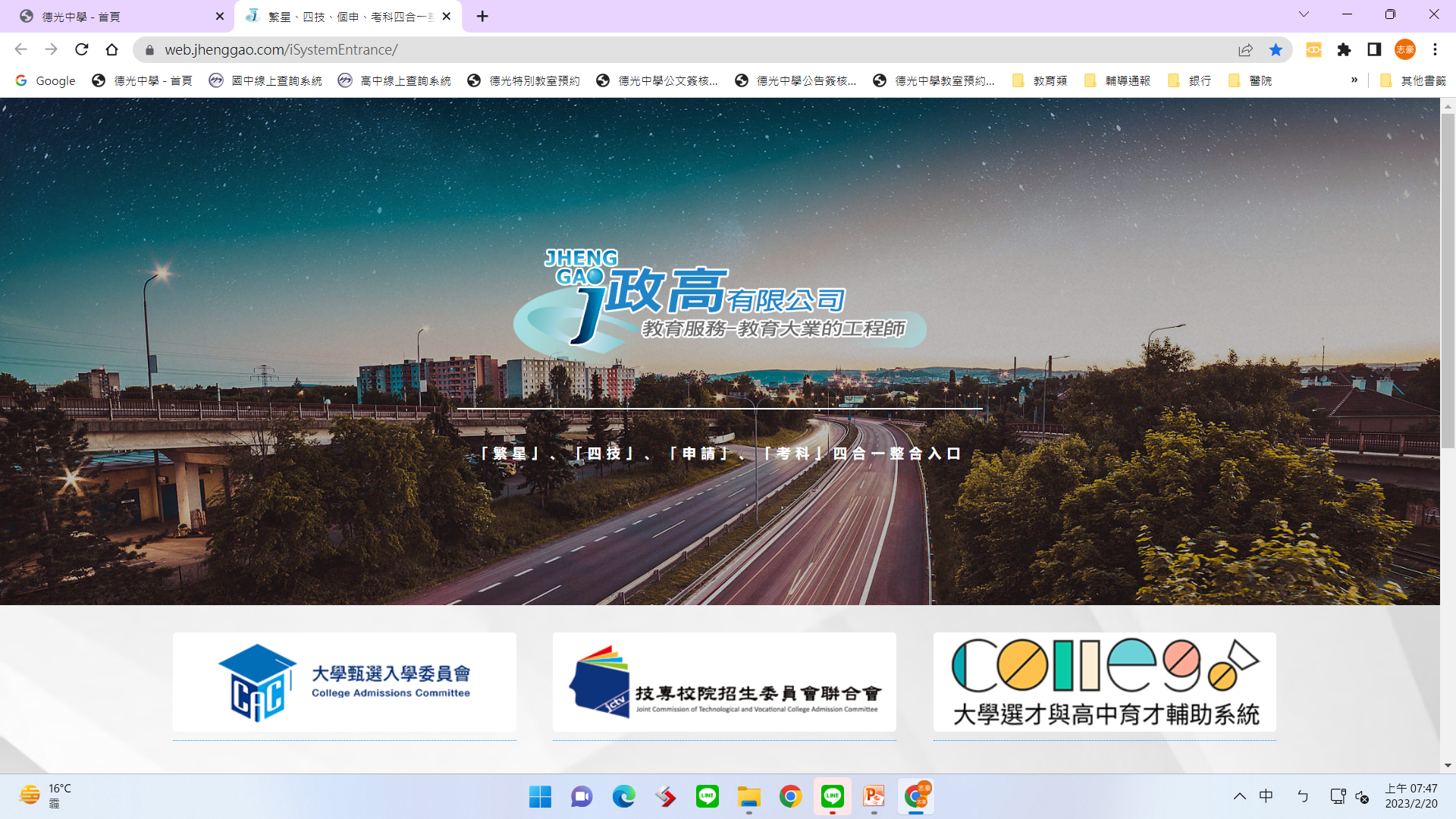 【113學測】簡單3步驟，自己驗算落點
拿到113學測成績後，你也可以由學測科目組合的級分推算自已的成績落點。首先，必須準備自己報考學測科目組合113年和112年的級分累計人數表，再將兩者相比對，就可以找出自己在選填志願時的可能落點所在。
步驟1：下載人數累計表
放在學校首頁★113學測「1至4科不同科目組合級分人數百分比累計表」★112學測「1至4科不同科目組合級分人數百分比累計表」
步驟2：找出去年級分
再來，看看自己的學測級分累計人數為多少，再找出112年最相近的累計人數值，就可得知自己113學測級分約等於112年的幾級分了。
該科系的級分累計人數
你的級分累計人數
112
113
步驟3：判斷夢幻、務實、保守
夢幻* ？(-1)
務實* ？(0,+1)    
保險* ？ (+2)
113
112
夢幻
務實
保守
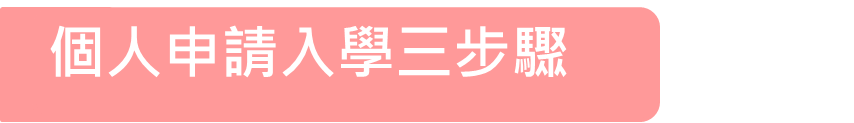 延伸
第三步 — 擬定好”策略”
每個人都可以申請大學六個科系，科大六個科系，但是最後我們只能選擇一個科系就讀。
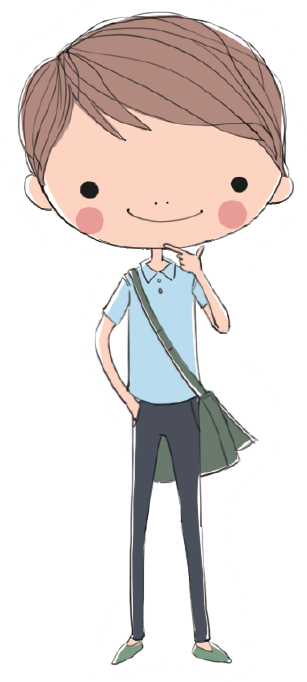 I同學(六選N)
前一年標準
全通過
J同學(六選N)
當年標準
推甄  選填技巧
以落點預測評估大約的學系群。
以紀錄單來評估各校系的機率
衡量6間校系的機會，要確定策略：
夢幻 *?             務實*?             保險*?
你的選填策略？才是重點
夢幻* ？(-1)
務實* ？(0,+1)    
保險* ？ (+2)
推甄 策略1
一、考的不好：因為考不好，所以要挑戰夢幻，買樂透，夢幻要多一點，如果夢幻上了心裡也爽一點， 也可以做為分科考志願的底線。
夢幻 * 3    務實*2      保險*1   or
夢幻 * 4    務實*2      保險*0
推甄 策略2
二、考的普通：
務實和保險可以確保有上，希望至少有上三個，如果想早點上大學，一定要確定科系是可以接受的。
夢幻 * 2    務實*2      保險*2   or
夢幻 * 1    務實*3      保險*2
推甄 策略3
三、考的很滿意：
因為分數滿意，要確定可以用這個分數，因此保險要多一點，確保有上，夢幻不宜太多，但是沒有，又不好。
夢幻 * 1      務實*2      保險*3
A同學
前一年標準
通過
通過
通過
通過
B同學
前一年標準
通過
通過
通過
通過
通過
C同學
前一年標準
通過
通過
通過
通過
E同學(五選四)
前一年標準
通過
未通過3倍率篩選(通過國＋英＋數＋自篩選最低級分51級分)
通過
通過
F同學(五選四)
前一年標準
通過
通過
通過
通過
G同學(六選N)
H同學(六選N)
I同學(六選N)
前一年標準
全通過
L同學(六選N)
當年標準
J同學(六選N)
當年標準
K同學(六選N)
當年標準
K同學(六選N)
當年標準
全未通過
科技校院日間部四年制申請入學簡介
科技校院日間部四年制：6個校系
找出有興趣的學校科系為大方向
使用落點分析將級分換算成百分比數。
篩選列出想選填的校系
確定申請入學的6個志願
A同學
通過
通過
B同學
通過
通過
C同學
全通過
延伸
個人申請三步驟
第一步  一定要會看”簡章”
第二步  使用落點分析並驗算
第三步  擬定好”策略”
確定六個志願
都能符合你的”策略”。
就送出去吧，人生沒有100%的。
彈性的接納生命的不確定性。
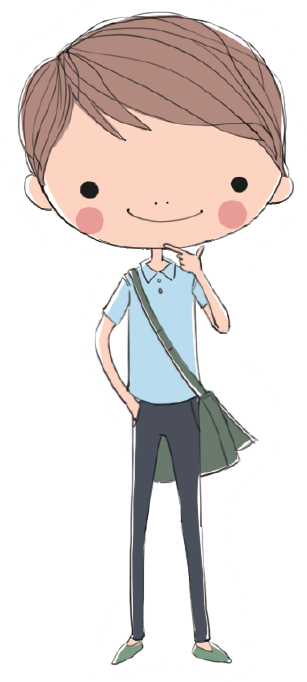 延伸
長大     就是--
選擇              負責
即使選錯了
將來
也要負責找回對的路
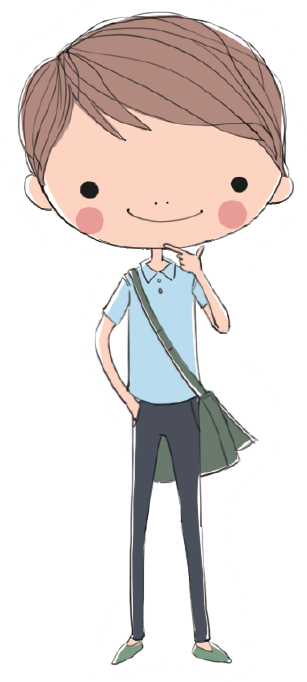 負責的輔導老師
S301-S303  郭秀櫻 分機：716
S304-S305  王志豪 分機：712
S306-S308  賴筱婷 分機：717